บทที่ 6 
การวิเคราะห์สภาพแวดล้อมทางธุรกิจโลจิสติกส์
สภาพแวดล้อมทางธุรกิจ
สภาพแวดล้อมทางธุรกิจ เป็นปัจจัยสำคัญที่มีผลต่อความสำเร็จหรือความล้มเหลวในการดำเนินงานขององค์การ โดยเฉพาะสถานการณ์ปัจจุบัน ซึ่งความได้เปรียบเสียเปรียบทางธุรกิจสามารถเกิดขึ้นได้และเปลี่ยนแปลงอย่างรวดเร็ว องค์การธุรกิจจึงมีความจำเป็นต้องให้ความสนใจสภาวะแวดล้อมทางธุรกิจ เป็นสิ่งที่องค์การต้องทำการวิเคราะห์เพื่อกำหนดทิศทางและกลยุทธ์ขององค์การ เพื่อเตรียมความพร้อมรองรับการเปลี่ยนแปลงและการแข่งขันที่จะเกิดขึ้น
ความหมายของสภาพแวดล้อมทางธุรกิจ
สภาพแวดล้อมทางธุรกิจ หมายถึง ปัจจัยที่มีอิทธิพลต่อการดำเนินงานขององค์การ สภาพแวดล้อมทางธุรกิจจะก่อให้เกิดผลทั้งในเชิงบวกและเชิงลบต่อการดำเนินงานในปัจจุบัน สภาพแวดล้อมทางธุรกิจประกอบด้วยสภาพแวดล้อมภายนอกก่อให้เกิด โอกาส (Opportunity) และอุปสรรค (Threat) และสภาพแวดล้อมภายใน ก่อให้เกิดจุดแข็ง (Strength) จุดอ่อน (Weakness) ต่อองค์การ
การวิเคราะห์สภาวะแวดล้อม
การวิเคราะห์สภาวะแวดล้อม (Environment Analysis) เป็นขั้นตอนสำคัญของการจัดการเชิงกลยุทธ์ที่จะทำให้การกำหนดกลยุทธ์มีความถูกต้องและเหมาะสมกับสภาพแวดล้อมจริง ซึ่งผู้กำหนดกลยุทธ์ขององค์การจะต้องเข้าใจความสัมพันธ์และแนวโน้มความเป็นไปของปัจจัยแวดล้อม เพื่อที่จะกำหนดทิศทางและกลยุทธ์ขององค์การอย่างมีประสิทธิภาพ สอดคล้องกับการเปลี่ยนแปลงของสภาพแวดล้อมอย่างเหมาะสมครอบคลุมสภาพแวดล้อมทางธุรกิจทั้งภายนอกและภายใน ให้เกิดความสมดุลระหว่างระหว่างความต้องการของสภาพแวดล้อมกับสถานะขององค์การ และระหว่างความต้องการขององค์การกับความสามารถในการตอบสนองของสภาพแวดล้อม
บทบาทสำคัญของการวิเคราะห์สภาพแวดล้อม
การวิเคราะห์สภาพแวดล้อม มีบทบาทสำคัญ 3 ประการ คือ
     1. บทบาทในการกำหนดนโยบายหรือกลยุทธ์ขององค์การจากการศึกษาแนวโน้มของ สภาพแวดล้อมที่จะเกิดโดยรวมซึ่งจะมีผลกระทบต่อองค์การ
     2. บทบาทในการประสานแผนงานขององค์การจากการศึกษาแนวโน้มสภาพแวดล้อมที่จะมีผลกระทบต่อหน่วยงานย่อยภายในองค์การ
    3. บทบาทในการกำหนดหน้าที่ขององค์การ
โครงสร้างของสภาพแวดล้อม
โครงสร้างของสภาพแวดล้อม ประกอบด้วย    
          1. สภาพแวดล้อมภายนอกโดยทั่วไป (General Environment) 
          2. สภาพแวดล้อมเชิงปฏิบัติการ (Operating Environment)
          3. สภาพแวดล้อมภายใน (Internal Environment)
การวิเคราะห์สภาพแวดล้อมภายนอกองค์การธุรกิจโลจิสติกส์
การวิเคราะห์สภาพแวดล้อมภาพนอก หมายถึง การตรวจสอบ ประเมิน และการกรองปัจจัยหรือข้อมูลจากสภาพแวดล้อมภายนอกที่มีผลกระทบต่อองค์การจะพิจารณาจาก 2 แนวทาง คือ 
     1. การวิเคราะห์สภาพแวดล้อมภายนอกโดยทั่วไป  
     2. การวิเคราะห์สภาพแวดล้อมเชิงปฏิบัติ หรือการวิเคราะห์อุตสาหกรรม
การวิเคราะห์สภาพแวดล้อมภายนอกโดยทั่วไป
การวิเคราะห์สภาพแวดล้อมภายนอกโดยทั่วไป เป็นการวิเคราะห์สภาพแวดล้อมที่มีผลกระทบโดยอ้อมต่อการปฏิบัติการขององค์การ ทั้งที่เป็นองค์การภาคเอกชนและภาครัฐ ในระยะยาว ประกอบด้วย 
 1. ปัจจัยด้านการเมืองและกฎหมาย (Political and Legal Factors) เช่น นโยบาย และเสถียรภาพของรัฐบาล การแก้ไขกฎหมาย และการปรับปรุงระเบียบต่าง ๆ ที่มีผลการปรับเปลี่ยนวิธีการทางการบริหาร ฯลฯ
2. ปัจจัยเศรษฐกิจ (Environment) เช่น อัตราเงินเฟ้อ อัตราดอกเบี้ย อัตราภาษี และอัตราว่างงาน ฯลฯ
3. ปัจจัยทางด้านสังคมวัฒนธรรม (Socio- Cultural Factors) เช่น โครงสร้างทางเพศ อายุ ระดับการศึกษา ค่านิยม ความเชื่อ ขนบธรรมเนียมและประเพณี ตลอดจนพฤติกรรมการบริโภคอุปโภค ฯลฯ
 4. ปัจจัยด้านเทคโนโลยี (Technological Factors) เช่น การผลิตคิดค้นทางเทคโนโลยีต่างๆ เครื่องจักรกลทางอุตสาหกรรม เครื่องจักรสมองกลและเทคโนโลยีสารสนเทศ
การวิเคราะห์สภาพแวดล้อมเชิงปฏิบัติ หรือการวิเคราะห์อุตสาหกรรม
การวิเคราะห์สภาพแวดล้อมเชิงปฏิบัติ หรือการวิเคราะห์อุตสาหกรรม เป็นการวิเคราะห์ปัจจัยที่กระทบโดยตรงต่ออุตสาหกรรมที่องค์การนั้นประกอบธุรกิจอยู่  ประกอบด้วย
    1. สภาพแวดล้อมเชิงปฏิบัติการขององค์การภาครัฐ  
    2. สภาพแวดล้อมเชิงปฏิบัติการขององค์การภาคธุรกิจเอกชน  เป็นการวิเคราะห์สภาพแวดล้อมในอุตสาหกรรมที่กิจการดำเนินงานอยู่ หรือเรียกว่า การวิเคราะห์อุตสาหกรรม (Industrial Analysis)
สภาพแวดล้อมเชิงปฏิบัติการขององค์การภาครัฐ
สภาพแวดล้อมเชิงปฏิบัติการขององค์การภาครัฐ มีองค์ประกอบสำคัญ  5 ประการ ได้แก่
        1. สภาพปัญหาของสาขาการพัฒนาหรือภาคบริการ (Diagnosis of The Problems of The Sector or Services) โดยวิเคราะห์ข้อมูลพื้นฐานที่เกี่ยวข้องกับสาขาพัฒนาหรือภาคบริการนั้นๆ เชื่อมโยงกับสภาพแวดล้อม
        2. ผู้รับผลประโยชน์และผู้รับบริการ (Identification of Beneficiaries and Clients) จากการจำแนกประเภทของกลุ่มเป้าหมายของประชากรโดยคำนึงถึงลักษณะความแตกต่างของกลุ่มสังคมที่ให้บริการ
3. ความต้องการของสังคมต่อการได้รับบริการจากแผนงาน (Demand for The Program’s Service) จาการวิเคราะห์ปัจจัยที่เอื้อและปัจจัยที่เป็นอุปสรรคทั้งทางการเมือง เศรษฐกิจ สังคม วัฒนธรรม และเทคโนโลยี
         4. ความพร้อมของแผนงานในการให้บริการ (Supply of The program’s Service) ความเพียงพอของระบบการส่งทอดระหว่างหน่วยงานในการให้บริการทั้งด้านปริมาณและคุณภาพ
         5. กลุ่มบุคคลผู้มีอิทธิพลต่อการตัดสินใจเกี่ยวกับความต้องการการได้รับบริการและความพร้อมในการให้บริการ (Key Actors Influencing Demand and Supply) จากการวิเคราะห์ภาวะความเป็นผู้นำที่เป็นทางการที่มีต่อสนับสนุนและคัดค้านการดำเนินงานตามแผนทั้งในระดับชาติและระดับท้องถิ่น
สภาพแวดล้อมเชิงปฏิบัติการขององค์การภาคธุรกิจเอกชน
สภาพแวดล้อมเชิงปฏิบัติการขององค์การภาคธุรกิจ เป็นการวิเคราะห์สภาพแวดล้อมในอุตสาหกรรมที่กิจการดำเนินงานอยู่ หรือเรียกว่า “การวิเคราะห์อุตสาหกรรม (Industrial Analysis)” เป็น สภาพแวดล้อมภายนอก ที่มีผลกระทบโดยตรงต่อองค์การ
      1. ลูกค้า (Customer) ลูกค้าเป็นบุคคลสำคัญ และ/สาเหตุที่ทำให้ธุรกิจดำรงอยู่ การศึกษาพฤติกรรมของลูกค้า หรือ การบริการขององค์การจึงมีความสำคัญต่อองค์การมาก เพราะจะช่วยให้ผู้กำหนดกลยุทธ์ทราบถึงแนวความคิดในการปรับปรุงผลิตภัณฑ์หรือบริการตอบสนองให้ตรงกับความต้องการ ของลูกค้า
2. คู่แข่งขัน (Competitor) เป็นทั้งพันธมิตรและภัยคุกคามเป็นปัจจัยสำคัญกระตุ้นให้ธุรกิจมีพัฒนาการ การทำความเข้าใจในคู่แข่งขันจะเป็นปัจจัยแห่งความสำเร็จที่สำคัญในการพัฒนากลยุทธ์ธุรกิจ การวิเคราะห์คู่แข่งขันจึงเป็นการทำให้ผู้บริหารมองเห็นจุดอ่อนจุดแข็งของคู่แข่งขัน และคาดคะเนกลยุทธ์ของคู่แข่งขันได้ ได้แก่ จำนวนคู่แข่งขัน การเคลื่อนไหวของคู่แข่งขัน การเพิ่มส่วนแบ่งการตลาด และการจัดสรรทรัพยากร เป็นต้น
          3. แรงงาน (Labor) การเปลี่ยนแปลงของตลาดแรงงานจะมีผลกรทบต่อการดำเนินงานและการจัดสรรทรัพยากรขององค์การ เช่น การขาดแคลนแรงงานฝีมือ ค่าจ้างแรงงานที่สูง และการเข้า-ออกของแรงงานสูง ทำให้องค์การต้องใช้เครื่องจักรเพื่อทดแทนแรงงานคนมากขึ้นเป็นต้น
          4. ผู้จัดจำหน่ายวัตถุดิบ (Supplier) ระบบการผลิตขององค์การที่มีประสิทธิภาพและช่วยลดต้นทุนขึ้นอยู่กับการบริหารวัตถุดิบให้มีปริมาณที่เหมาะสมในเวลาที่ต้องการ มีส่วนทำให้องค์การธุรกิจมีความได้เปรียบในการดำเนินธุรกิจ
การวิเคราะห์สภาพแวดล้อมภายในองค์การธุรกิจโลจิสติกส์
การวิเคราะห์สภาพแวดล้อมภายในองค์การธุรกิจโลจิสติกส์ เป็นการวิเคราะห์ทรัพยากรและความสามารถขององค์การเพื่อต้องการทราบว่ามีปัจจัยใดบ้างที่เป็นข้อได้เปรียบ และเป็นข้อเสียเปรียบ เมื่อเปรียบเทียบกับคู่แข่งขัน แล้ว
การวิเคราะห์สภาพแวดล้อมภายในองค์การ หรือเรียกว่า “การวิเคราะห์องค์การ” เพื่อแสวงหาข้อได้เปรียบและเสียเปรียบทางการแข่งขัน โดยการวิเคราะห์ จุดแข็ง และจุดอ่อนจากปัจจัยภายในองค์การ คือ ปัจจัยด้านทรัพยากร และปัจจัยด้านความสามารถขององค์การ
การประเมินความสำคัญของทรัพยากร ว่าเป็นปัจจัยภายในที่มีผลต่อกลยุทธ์หรือไม่สามารถทำได้โดยการเปรียบเทียบทรัพยากรที่มีนั้นกับ 
       1. ผลการดำเนินงานในอดีตที่ผ่านมาของบริษัท 
       2. คู่แข่งสำคัญของบริษัท 
       3. อุตสาหกรรมโดยรวม เปรียบเทียบหาความแตกต่างระหว่างผลงานในอดีต คู่แข่งขันหรือค่าเฉลี่ยอุตสาหกรรม
การวิเคราะห์สภาพแวดล้อมภายนอกและภายใน(Internal and External Environmental Analysis)
ภาพที่ 3.1  เครื่องมือวิเคราะห์สภาพแวดล้อมภายนอกและภายใน (SWOT Analysis)
ที่มา:  From Business Analysis techniques, (Cadle, J., Paul, D. and Turner, P., 2010)
LOG 3201 เครื่องมือที่ใช้วิเคราะห์สภาวะแวดล้อม
เครื่องมือที่ใช้วิเคราะห์สภาพแวดล้อมภายนอก 
     1. SWOT Analysis (Opportunities/Threats)
     2. Five Force Model (Michael E. Porter, 1979)
     3. Industry Life Cycle  
     4. PEST (Political, Economic, Social, and Technology)
เครื่องมือที่ใช้วิเคราะห์สภาวะแวดล้อมภายใน
     1. SWOT Analysis (Strength/ Weakness)
     2. VRIO Framework (Barney, J. B., 1991)
     3. Product Life Cycle (Raymond Vernon, 1966)                   
     4. Value-chain Analysis (Michael E. Porter, 1985)
     5. Scanning Functional Resources 
     6. Marketing Mixed (4Ps, 6Ps, 8Ps)
     7. Financial Ratio Analysis
     8. Mckinsey7- S frame work
เครื่องมือวิเคราะห์ Five Force Model (Michael E. Porter, 1979
คู่แข่งรายใหม่
(New Entrance)
อำนาจการต่อรองของผู้ขายวัตถุดิบ
อำนาจการต่อรองของผู้ซื้อ
คู่แข่งขันในอุตสาหกรรม
 
 
การแข่งขันระหว่างธุรกิจ       ที่มีอยู่ในปัจจุบัน
ผู้ขายวัตถุดิบ
(Suppliers)
ผู้ซื้อ
(Buyers)
ผู้มีส่วนได้เสีย
(Stakeholders)
อำนาจของผู้มีส่วนได้เสีย
สินค้าหรือบริการทดแทน
(Substitute Products or Services)
อุปสรรคของสินค้าหรือบริการทดแทน
ภาพที่ 3.2 เครื่องมือวิเคราะห์ Five Force Model (Michael E. Porter, 1979)   
ที่มา: ดัดแปลงจาก The Five Competitive Forces That Shape Strategy. (Porter E. Michael, 2008).
จากภาพที่ 3.3 Five Force Model (Michael E. Porter, 1979) แสดงให้เห็นถึงการใช้เป็นเครื่องมือวิเคราะห์สภาวะการแข่งขันของธุรกิจเพื่อศึกษาความได้เปรียบเชิงการแข่งขัน โดยพิจารณาดังนี้ 
      1.  คู่แข่งรายใหม่ (New Entrance) การเข้ามาในอุตสาหกรรมนี้ง่ายหรือยาก  วิเคราะห์ได้จาก นโยบายของรัฐขนาดของการผลิตที่ประหยัดเงินทุน  การมีสินค้าหรือบริการที่แตกต่างกัน  การไปสู่ช่องทางการจัดจำหน่ายสินค้าหรือบริการง่ายหรือยาก ประสบการณ์ในอุตสาหกรรม การเข้ามาในอุตสาหกรรมนี้ง่ายจะมีการแข่งขันสูงเป็นอุปสรรคต่อการทำธุรกิจในอนาคต การออกจากธุรกิจนี้ง่ายหรือยาก ถ้าการออกจากอุตสาหกรรมนี้ยาก ก็จะทำให้คู่แข่งขันไม่ได้ลดปริมาณลง  การแข่งขันก็จะสูงโดยจะมีการใช้กลยุทธ์การต่อสู้เพื่อความอยู่รอดของกิจการ
      2.  คู่แข่งขันในอุตสาหกรรมและการแข่งขันระหว่างธุรกิจที่มีอยู่ในปัจจุบัน สภาพการแข่งขันของผู้ทำธุรกิจในปัจจุบัน ดูจากคู่แข่งขันปัจจุบันซึ่งจะขึ้นอยู่กับจำนวนคู่แข่งขัน การพัฒนาเทคโนโลยี และอัตราการเติบโตของตลาด ถ้าอุตสาหกรรมยังเติบโตสูงการแข่งขันก็จะไม่รุนแรง เพราะว่ากิจการในอุตสาหกรรมนี้ยังสามารถโตตามอุตสาหกรรมได้ดีกว่าอุตสาหกรรมที่มีอัตราการเติบโตต่ำ
3.  สินค้าทดแทน ถ้ามีสินค้าทดแทนการแข่งขันจะสูง เพราะผู้บริโภคสามารถมีทางเลือกไปใช้สินค้าทดแทนได้
          4.  อำนาจต่อรองของผู้ซื้อ (Bargaining Power of the Buyers)  ถ้าลูกค้ามีอำนาจต่อรอง สภาวะการแข่งขันจะสูงเพราะลูกค้าสามารถต่อรองราคา และสามารถเปลี่ยนไปใช้สินค้าหรือบริการของคู่แข่งได้ อำนาจการต่อรองของลูกค้าศึกษาได้จากปริมาณการซื้อสินค้าหรือบริการของลูกค้า  ค่าใช้จ่ายในการเปลี่ยนสินค้า/บริการ (Switching Cost) ความแตกต่างในสินค้าหรือบริการ ความสามารถในการทำ backward Integration เป็นต้น
          5. อำนาจต่อรองของ Suppliers (Bargaining Power of the Suppliers)  ถ้า Suppliers มีอำนาจต่อรอง การแข่งแข่งขันจะสูง อาจมีการขึ้นราคา ศึกษาได้จากปริมาณการขายของ Suppliers ค่าใช้จ่ายในการเปลี่ยนผลิตภัณฑ์ (Switching Cost) ความแตกต่างในสินค้าหรือบริการ ความสามารถในการทำ forward Integration เป็นต้น
          6.  ผู้มีส่วนได้เสีย (Stakeholder) ผลกระทบจากกลุ่มต่างๆ เช่นรัฐบาล ชุมชน ได้แก่  การออกกฎระเบียบ ข้อบังคับที่มีผลดี  -  ผลเสีย ต่อธุรกิจ
เครื่องมือวิเคราะห์วงจรชีวิตของผลิตภัณฑ์ (Product Life Cycle Analysis)
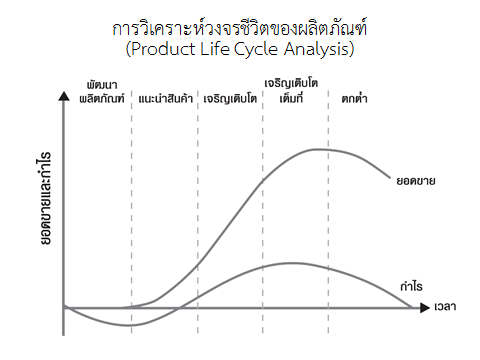 ภาพที่ 33 วิเคราะห์วงจรชีวิตของผลิตภัณฑ์ Product Life Cycle Analysis (Raymond Vernon, 1966)
ที่มา : ดัดแปลงจาก Product Life Cycle Analysis (Raymond Vernon, 1966
วงจรชีวิตอุตสาหกรรม
วงจรชีวิตอุตสาหกรรม (Industry Life Cycle) เป็นรูปแบบขั้นตอนการพัฒนาอุตสาหกรรม ซึ่งแบ่งออกได้เป็น 4 ขั้น คือ
1. ขั้นบุกเบิก (Start-up) เป็นระยะเริ่มแรกที่มีผู้ผลิตเพียงไม่กี่ราย ผลิตภัณฑ์ยังไม่เป็นที่ยอมรับและยังไม่เป็นที่รู้จักในวงกว้าง โดยในช่วงนี้ยอดขายและกำไรจะค่อนข้างต่ำ เป็นที่ยอมรับ เริ่มมองเห็นแนวโน้มของอุตสาหกรรมได้ชัดเจนขึ้น ทำให้เริ่มมีคู่แข่งขันรายใหม่เข้ามาในอุตสาหกรรมมากขึ้นแต่จะค่อย ๆ พัฒนาไปอย่างช้า ๆ เนื่องจากต้องใช้ระยะเวลาและเงินทุนในการปรับปรุง พัฒนา และ ต่อยอดสินค้าให้เป็นไปในทิศทางที่ดีขึ้น มีผู้ผลิตน้อยราย ยอดขายเติบโตช้า ผลิตภัณฑ์ยังพัฒนาไม่สมบูรณ์ กำไรต่ำหรือขาดทุน และอัตราการล้มเหลวของกิจการสูง
2. ขั้นเจริญเติบโต (Growth) ในระยะนี้สินค้าเริ่มเป็นที่รู้จักและแต่การแข่งขันยังไม่รุนแรงมากนัก โดยผลตอบแทนของบริษัทเหล่านี้จะถูกนำไปลงทุนต่อซะเป็นส่วนใหญ่เพื่อรองรับความต้องการของตลาดที่มีเพิ่มมากขึ้นอย่างรวดเร็ว
ผลิตภัณฑ์เป็นที่ยอมรับของตลาด ยอดขายเพิ่มขึ้นรวดเร็ว เริ่มมีคู่แข่งเข้ามาในตลาด แต่การแข่งขันอาจยังไม่รุนแรง ทำให้กำไรมีโน้มเอียงสูงขึ้น
เมือมีการขยายตัว ผลิตภัณฑ์กลายเป็นที่ยอมรับของตลาด ยอดขายและกำไรเป็นบวกอย่างต่อเนื่อง มีคู่แข่งเพิ่มขึ้นมากมายและมีการแข่งขันในตลาดที่สูงขึ้นกว่าเดิมมาก ความได้เปรียบจาก Economies of Scale เกิดขึ้น บริษัทเล็ก ๆ เริ่มถูกบีบออกจากตลาด
3. ขั้นเติบโตเต็มที่ (Maturity) การเติบโตเริ่มช้าลงและเข้าสู่ระยะอิ่มตัวเมื่อเทียบกับระยะก่อนหน้านี้ เป้าหมายหลักของบริษัทคือการเพิ่มส่วนแบ่งตลาดของผลิตภัณฑ์ (Market Share) โดยบริษัทที่อยู่ในระยะนี้จะมีความสามารถในการจ่ายเงินปันผลได้มากขึ้นกว่าในระยะก่อนหน้า
ยอดขายเพิ่มในอัตราที่ลดลง ผลิตภัณฑ์เลียนแบบเข้ามาแข่งขัน ทำให้การแข่งขันเริ่มรุนแรง กำไรมีแนวโน้มลดลง
4. ขั้นถดถอย (Declination)
ยอดขายและรายได้ลดน้อยลง และหากบริษัทในอุตสาหกรรมไม่สามารถเปลี่ยนแปลงผลิตภัณฑ์ให้ตอบสนองต่อความต้องการของผู้บริโภคได้อีกต่อไปก็อาจถูกแทนที่ด้วยอุตสาหกรรมใหม่ไปเลย (เข้าสู่ระยะเสื่อมถอย)
วงจรชีวิตอุตสาหกรรม
ปริมาณยอดขายต่อปี
ระยะเวลา
1.ขั้นบุกเบิก
 (Start-up)
2.ขั้นเจริญเติบโต
 (Consolidation)
3.ขั้นเติบโตเต็มที่ 
(Maturity)
4.ขั้นถดถอย
 (Declination)
ภาพที่ 3.4  วงจรชีวิตอุตสาหกรรม (Industry Life Cycle)
การวิเคราะห์สภาพแวดล้อมภายในโดยใช้เครื่องมือวิเคราะห์               McKinsey7- S   Model ของ McKinsey (Jurevicius, O., 2013)
โครงสร้างStructure
กลยุทธ์
Strategy
ระบบ
Systems
ค่านิยมร่วมShare values
ทักษะฝีมือ
Skills
รูปแบบ          การบริหาร
Style
พนักงาน
Staff
ภาพที่ 3.5 เครื่องมือวิเคราะห์สภาพแวดล้อมภายใน McKinsey7- S Model  
ที่มา : From Strategic Management Insight. (Jurevicius, O., 2013)
จากภาพที่ 3.5 แสดงเครื่องมือการวิเคราะห์สภาพแวดล้อมภายใน McKinsey7- S Model ของ McKinsey  การวิเคราะห์โดยพิจารณาจาก 7 - S อธิบายได้ดังนี้ 
          โครงสร้าง (Structure) คือ แผนภูมิขององค์การพร้อมข้อมูลที่เกี่ยวข้องแสดงให้เห็น
ความสัมพันธ์ว่าใครต้องรายงานขึ้นตรงต่อใคร รวมทั้งแสดงให้เห็นว่าสายงานต่างๆ มีการจัดแบ่งและรวมกันอย่างไร
          กลยุทธ์ (Strategy)  ชุดของการปฏิบัติการ โดยมีความมุ่งหมายเพื่อสร้างความได้เปรียบเหนือคู่แข่งขันที่ยั่งยืน
          ระบบ (Systems)  คือ กระบวนการและทิศทางการไหลของงาน  ที่แสดงให้เห็นว่าการดำเนินงานประจำวันขององค์การดำเนินไปอย่างไร เช่น ระบบข้อมูล ระบบการจัดงบประมาณเงินทุน ระบบการผลิต  ระบบควบคุมคุณภาพ และระบบการวัดผลการดำเนินงาน  เป็นต้น
รูปแบบการบริหาร (Style)  คือ สิ่งที่ผู้จัดการถือเป็นสิ่งสำคัญ   ที่แสดงออกมาในรูปของการใช้เวลา การให้ความสนใจและพฤติกรรมการบริหารงานที่เป็นแบบของเขา
          พนักงาน (Staff)  คือ สมาชิกทั้งหมดในองค์การอันประกอบด้วยพนักงานทุกระดับในองค์การ
          ทักษะฝีมือ (Skills)  คือ ความรู้ความสามารถที่เป็นจุดเด่นที่องค์การมี ที่จะสามารถดำเนินกลยุทธ์ให้งานบรรลุผลสำเร็จได้
          ค่านิยมร่วม (Shared values) คือ ค่านิยมที่คนส่วนมากในองค์การยึดถือเป็นแนวปฏิบัติ ปกติจะเขียนเป็นข้อความแสดงถึงเป้าหมายหรือวัตถุประสงค์ที่บริษัทยึดถือร่วมกัน ข้อความที่เขียนมีความชัดเจน เข้าใจง่าย ครอบคลุมถึงทุกคนทั่วทั้งองค์การ และใช้เป็นหลักยึดถือได้ตลอดไป
BCG Growth – Share Matrix
BCG Growth – Share Matrix
BCG มาจาก Boston Consultant Group  วิธีการของ The Boston Consulting Group หรือ BCG Approach เปรียบเทียบความสัมพันธ์ระหว่างอัตราการเจริญเติบโตของตลาด (Market growth rate) และ ส่วนครองตลาดเปรียบเทียบ (Relative market share) โดยเปรียบเทียบกับคู่แข่งขันรายใหญ่ที่สุด จัดทำตารางที่เรียกว่า BCG Growth-Share Matrix 
            STARS หมายถึง มีศักยภาพการทำกำไร และการเติบโตอย่างรวดเร็วมักจะมีเงินทุนพอที่จะทำธุรกิจได้ยั่งยืน ธุรกิจที่อยู่ในฐานะนี้ควรมุ่งเติบโตต่อไป
BCG Growth – Share Matrix
QUESTION MARK  หมายถึง มีกระแสเงินสดค่อนข้างน้อย ธุรกิจต้องการเงินทุน เพื่อการเจริญเติบโตต่อไป เนื่องจากส่วนของตลาดต่ำทำให้ไม่สามารถสร้างรายได้จากการดำเนินงาน เครื่องหมาย ? เป็นการรู้ว่าต้องติดตามใกล้ชิด  จะกว้าวไปสู่ Stars หรือลดการลงทุน
            CASH COWS  หมายถึง มีการเติบโตต่ำและมีส่วนการตลาดสูง มีรายได้ละเงินสด เนื่องจากมีการเติบโตไม่สูงควรลงทุนต่ำ และควรเอาเงินไปลงทุนในธุรกิจอื่นที่มีศักยภาพ 
            DOGS หมายถึง การลดการลงทุนหรือถอนตัว ทั้งนี้ เพราะอัตราการเจริญเติบโตของอุตสาหกรรมต่ำและธุรกิจเองก็มีส่วนของตลาดต่ำ
บทที่ 7การประเมินโซ่คุณค่า
การประเมินโซ่คุณค่า (Value Chain 1985)
การประเมินโซ่คุณค่าของบริษัทสำหรับกิจกรรมหลัก (Primary Activities)
            1. การนำเข้าวัสดุการผลิต (Inbound Logistics) ได้แก่ (1) ความสามารถด้านการจัดระบบการควบคุมวัสดุและสินค้าคงคลัง และ (2) ประสิทธิภาพของกิจกรรมคลังสินค้าคลังสินค้าวัตถุดิบ
            2. การผลิตเป็นสินค้าสำเร็จรูป (Operations) ได้แก่ (1) ผลิตภาพของอุปกรณ์การผลิต เปรียบเทียบกับคู่แข่งสำคัญของบริษัท (2) ความเหมาะสมของการจัดระบบ กระบวนการผลิตอัตโนมัติ (3) ประสิทธิผลของระบบควบคุมการผลิตเพื่อปรับปรุงคุณภาพและลดต้นทุน และ(4) ประสิทธิภาพของการวางผังโรงงาน (plant layout) และการออกแบบการไหลของงาน (Work flow design)
           3. การนำผลิตภัณฑ์ออกจำหน่าย (Outbound logistics) (1) การตรงต่อเวลาและประสิทธิภาพของการส่งมอบสินค้าและบริการ และ (2) ประสิทธิภาพของกิจกรรมคลังสินค้าสำเร็จรูป
การประเมินโซ่คุณค่า (Value Chain) (ต่อ)
4. การตลาดและการขาย (Marketing and sales) ได้แก่ (1) ประสิทธิผลการวิจัยตลาดในการกำหนดส่วนตลาดและความต้องการของลูกค้า แนวคิดใหม่ในการส่งเสริมการขายและการโฆษณา (2) การประเมินการเปลี่ยนแปลงช่องทางการจัดจำหน่าย การจูงใจและ (3) ความสามารถของหน่วยงานขาย (4) การพัฒนาภาพลักษณ์ของคุณภาพและชื่อเสียงที่ดี (5) ระดับความภักดีต่อตราสินค้าของผู้บริโภค และ (6) ระดับความเป็นผู้นำในส่วนตลาดหรือในตลาดทั้งหมด
        5. การบริการลูกค้า (Customers Service)ได้แก่ (1) วิธีการขอข้อมูลจากลูกค้าเพื่อการปรับปรุงผลิตภัณฑ์ (2) การให้ความสนใจต่อข้อร้องเรียนของลูกค้าทันที (3) ความเหมาะสมของนโยบายการรับประกันคุณภาพสินค้าและบริการ (4) คุณภาพการให้ความรู้และการฝึกอบรมให้แก่ลูกค้า และ(5) ความสามารถในการจัดหาการบริการหลังขาย
การประเมินโซ่คุณค่า (Value Chain) (ต่อ)
การประเมินโซ่คุณค่าของบริษัท สำหรับ กิจกรรมสนับสนุน  (Support Activities)
            1.   การจัดซื้อ (Procurement)  ได้แก่ (1) การจัดหาทางเลือกแหล่งจัดซื้อวัตถุดิบป้อนโรงงานเพื่อไม่ต้องพึ่งพาแหล่งจำหน่ายเพียงแหล่งเดียว (2) การจัดซื้อวัตถุดิบ:  เวลาที่จะซื้อ  ต้นทุนต่ำสุด และระดับคุณภาพที่รับได้ (3) กรรมวิธีการจัดซื้อโรงงาน  เครื่องจักร และอาคาร (4) เกณฑ์ที่กำหนดขึ้นสำหรับการเช่าและการซื้อ (5) ความสัมพันธ์ที่ดีในระยะยาวกับผู้ขายปัจจัยการผลิตที่เชื่อถือได้
การประเมินโซ่คุณค่าของบริษัท                                      สำหรับกิจกรรมสนับสนุน   (ต่อ)
2. การพัฒนาเทคโนโลยี (Technology development) ได้แก่ ความสำเร็จของกิจกรรมการวิจัยและพัฒนา (R&D) (นำไปสู่นวัตกรรมด้านผลิตภัณฑ์และบริการ) คุณภาพของความสัมพันธ์ในการทำงานร่วมกันระหว่างพนักงานแผนก R&D กับแผนกอื่นๆ  ได้แก่ 
1) กิจกรรมการพัฒนาเทคโนโลยีกระทำได้ทันตามเวลากำหนด 
2) คุณภาพของห้องปฏิบัติการและสิ่งอำนวยความสะดวกอื่นๆ 
3) คุณสมบัติและประสบการณ์ของเจ้าหน้าที่เทคนิคของ
ห้องปฏิบัติการและนักวิทยาศาสตร์  และ
4) บรรยากาศการทำงานที่จะกระตุ้นให้เกิดความคิดสร้างสรรค์และนวัตกรรม
การประเมินโซ่คุณค่าของบริษัทสำหรับกิจกรรมสนับสนุน   (ต่อ)
3.  การจัดการทรัพยากรมนุษย์  ได้แก่ 
 ประสิทธิผลของกรรมวิธีในการสรรหา การฝึกอบรม  การเลื่อนชั้นเลื่อนตำแหน่งพนักงานทุกระดับ 
2) ความเหมาะสมของระบบการให้รางวัล เพื่อจูงใจ และท้าทายพนักงาน 
3) สิ่งแวดล้อมในการทำงานที่ทำให้การขาดงานพนักงานน้อยที่สุด และรักษาการหมุนเวียนเข้าออกของพนักงานในระดับที่น่าพอใจ 
4) การมีส่วนร่วมที่เข้มแข็งของผู้จัดการและเจ้าหน้าที่เทคนิคในองค์การงานอาชีพ และ 
5) ระดับการจูงใจพนักงานและความพึงพอใจในการทำงาน
การประเมินโซ่คุณค่าของบริษัทสำหรับกิจกรรมสนับสนุน   (ต่อ)
4.  โครงสร้างพื้นฐานของบริษัท (Firms infrastructure) ได้แก่ 
1) ขีดความสามารถในการกำหนดโอกาสทางการตลาดของผลิตภัณฑ์ใหม่และภัยคุกคามในสิ่งแวดล้อมที่อาจเกิดขึ้นในอนาคต 
2) คุณภาพของระบบการวางแผนเชิงกลยุทธ์ เพื่อบรรลุผลสำเร็จของบริษัท 
3) ความเหมาะสมของระบบการให้รางวัล เพื่อจูงใจ และท้าทายพนักงาน 
4) การประสานงานและการรวมกิจกรรมทั้งหมด ที่สัมพันธ์กับห่วงโซ่คุณค่าระหว่างหน่วยงานย่อยต่าง ๆ ในองค์การ
การประเมินโซ่คุณค่าของบริษัทสำหรับกิจกรรมสนับสนุน   (ต่อ)
5) ความสามารถในการจัดหาแหล่งเงินทุนต้นทุนต่ำ เพื่อนำมาใช้ในการลงทุนและเงินทุนหมุนเวียน 
6) ระดับของระบบข้อมูลสนับสนุน เพื่อการตัดสินใจเชิงกลยุทธ์และการตัดสินใจที่เป็นกิจวัตร 
7) การมีข้อมูลเพื่อการจัดการที่ถูกต้องทันเวลา  และทันต่อสถานการณ์  สภาพแว้อมทางธุรกิจและสภาพแวดล้อมทางการแข่งขัน 
8) ความสัมพันธ์กับผู้กำหนดนโยบายชุมชนและกลุ่มผลประโยชน์ 9) ภาพลักษณ์ต่อสาธารณชนและฐานะประชากรบริษัท
ข้อมูลอุตสาหกรรมที่ควรทราบ
ขนาดของตลาด  (Market size)
อัตราการเจริญเติบโตของอุตสาหกรรม
ช่วงชีวิตของอุตสาหกรรม (Life Cycle)
จำนวนธุรกิจในอุตสาหกรรม
ขอบเขต รูปแบบการแข่งขันในอุตสาหกรรม
ความยากง่ายในการทำธุรกิจต่อเนื่องไปข้างหน้าและข้างหลัง (vertical Integration)
การยากง่ายในการเข้าอุตสาหกรรม
ข้อมูลอุตสาหกรรมที่ควรทราบ(ต่อ)
การยากง่ายในการเข้าอุตสาหกรรม
ขนาดของอุตสาหกรรมที่ประหยัด
ความก้าวหน้าทางด้านเทคโนโลยีในอุตสาหกรรม
กำลังผลิตรวมในอุตสาหกรรมและอัตราการใช้งาน
อัตรากำไรของอุตสาหกรรม
ประสบการณ์และการเรียนรู้ในอุตสาหกรรม
ชนิดและขนาดลูกค้าในอุตสาหกรรม
ข้อมูลคู่แข่งขันที่ควรทราบ
มีใครอยู่ในอุตสาหกรรมเดียวกับเราบ้าง   
โครงสร้างองค์การและวัฒนธรรม 
ใครมียอดขาย/ ส่วนของตลาดสูงสุด (Market Share)  
ใครมีฐานะการเงินและกำไรดีกว่ากัน    
ใครคือผู้บริหารและผู้ผู้ถือหุ้นใหญ่
ใครมีกลยุทธ์ทางด้านการตลาดเหนือกว่ากัน  
ใครมีบุคลากรที่มีคุณภาพ
ข้อมูลคู่แข่งขันที่ควรทราบ (ต่อ)
ใครมีการขยายตัวตามแนวดิ่ง (Vertical integration) และมีการขยายตัวตามแนวนอน(Horizontal integration)
 ใครมีต้นทุนต่ำกว่ากัน  
 ใครมีเทคโนโลยีดีกว่ากัน ขนาดของโรงงาน อายุเครื่องจักร
ข้อมูลคู่แข่งขันที่ควรทราบ (ต่อ)
เครือข่ายในธุรกิจต่าง ๆ (Industry network) 
วิสัยทัศน์ในการบริหารงานองค์การ
การวิจัยและการพัฒนา
ภาพลักษณ์ขององค์การ
ศักยภาพของคู่แข่งขันในอนาคต
               แหล่งข้อมูลคู่แข่ง อาจได้จากข้อมูลทุติยภูมิ  รายงานทางการเงินจากตลาดหลักทรัพย์ หรือการทำวิจัยธุรกิจ  ใช้การสำรวจและสังเกต
ปัจจัยที่สร้างข้อได้เปรียบด้านการแข่งขัน
ชื่อเสียงของบริษัท
  นวัตกรรมด้านสินค้า/ บริการ
  ความสามารถด้านการบริหาร
  ความสามารถในการประสานการใช้ทรัพยากร
  คุณภาพของสินค้าและบริการ
  เทคโนโลยี
  ทรัพยากรทางการเงิน
  Core Competency
ผลที่ได้จากการวิเคราะห์คู่แข่งขัน
ข้อได้เปรียบเสียเปรียบด้านการแข่งขัน
  เข้าใจพฤติกรรมและกลยุทธ์ของคู่แข่งขัน
  สามารถทำนายกลยุทธ์ที่คู่แข่งขันใช้
  สามารถวางกลยุทธ์ของธุรกิจของเราให้เหนือคู่แข่งขัน
  ผลการศึกษาและวิเคราะห์ เพื่อนำมาสร้างความได้เปรียบด้านการแข่งขัน
    ผลกระทบด้านการแข่งขันมีผลต่อโอกาสและอุปสรรคของธุรกิจ
ตัวอย่างการวิเคราะห์อุตสาหกรรมและการแข่งขัน
ตัวอย่างการวิเคราะห์อุตสาหกรรมและการแข่งขัน(ต่อ)
SWOT analysis
การวิเคราะห์สถานการณ์   (Situation Analysis)
          เป็นการตรวจสอบหาโอกาสและภัยคุกคาม จากปัจจัยภายนอก และตรวจสอบ จุดแข็ง และจุดอ่อนของบริษัทจากปัจจัยภายใน บางครั้งการวิเคราะห์สภาพแวดล้อมจะเรียกว่าการวิเคราะห์สถานการณ์ หรือ “SWOT analysis” ซึ่งจะต้องทราบว่า “สภาพบริษัทปัจจุบันเป็นอย่างไร” และ “ทิศทางการดำเนินงานของบริษัทต่อไปจะมุ่งไปทางใด” ซึ่งสามารถหาคำตอบได้จากการศึกษา จุดแข็ง จุดอ่อน และตรวจสอบสภาพแวดล้อมภายนอกเพื่อหาโอกาสและอุปสรรค โดยการเปรียบเทียบกับคู่แข่งและค่าเฉลี่ยอุตสาหกรรม
1.จุดแข็ง (Strengths) หมายถึง ข้อได้เปรียบขององค์การหรือบริษัทเหนือคู่แข่งขันที่บริษัทสามารถนำมาใช้ในการดำเนินงาน เช่น
1.1 ความได้เปรียบด้านต้นทุน
1.2 คุณภาพด้านผลิตภัณฑ์ดีกว่าคู่แข่ง
1.3 การบริหารบุคลากรที่ดี
1.4 รูปแบบผลิตภัณฑ์ที่ลอกเลียนแบบได้ยาก
1.5 มีชื่อเสียงดี
1.6 พนักงานซื่อสัตย์และจงรักภักดี ฯลฯ
2. จุดอ่อน (Weaknesses) หมายถึง สิ่งที่บริษัทยังขาดหรือมีแต่ด้อยกว่าของคู่แข่งขันหรืออยู่ในสภาพที่เสียเปรียบ อันเป็นปัญหาหรืออุปสรรคในการดำเนินงาน เช่น
2.1 การขาดทรัพยากรด้านการเงิน
2.2 ส่วนแบ่งตลาดน้อยกว่า
2.3 การขาดประสบการณ์ด้านการบริหารในอุตสาหกรรมนั้น
2.4 ชื่อเสียงไม่มีเพราะเป็นบริษัทใหม่
2.5 โครงสร้างขององค์การใหญ่ และเชื่องช้าเกินไป
2.6 ผู้บริหารไม่มีวิสัยทัศน์
2.7 การวิจัยและพัฒนา (R & D) ยังล้าหลัง ฯลฯ
3. โอกาส (Opportunities) หมายถึง ปัจจัยหรือสถานการณ์ภายนอก ที่มีส่วนช่วยให้บริษัทสามารถใช้ความพยายามเพื่อให้บรรลุวัตถุประสงค์ที่วาง ไว้ หรือมากกว่าที่มุ่งหวังไว้อย่างมาก โอกาสของบริษัทที่เป็นไปได้ เช่น
     3.1 การเพิ่มบริการให้กับกลุ่มลูกค้ามากขึ้น
     3.2 การขยายสายผลิตภัณฑ์เพิ่มขึ้น เพื่อให้สอดคล้องกับความต้องการของลูกค้าที่มีขอบเขตกว้างขึ้น
     3.3 การเพิ่มบริการให้กับกลุ่มลูกค้ามากขึ้น หรือการขยายเข้าสู่ตลาดใหม่
     3.4 การนำความรู้ความชำนาญ หรือความรู้ด้านเทคโนโลยีของบริษัทมาใช้เพื่อพัฒนาผลิตภัณฑ์ใหม่ ฯลฯ
4. อุปสรรคหรือภัยคุกคาม (Threats) หมายถึง ปัจจัยภายนอกซึ่งอาจมีผลกระทบทำให้บริษัทประสบความล้มเหลว ไม่บรรลุวัตถุประสงค์ที่วางไว้ เช่น
         4.1 ความเป็นไปได้ที่คู่แข่งหน้าใหม่ที่มีพลังจะเข้ามาเป็นคู่แข่งในอนาคต
         4.2 การเกิดสินค้าทดแทน ทำให้สูญเสียยอดขายไป
         4.3 การเจริญเติบโตของตลาด มีอัตราชะลอตัวลง
         4.4 อำนาจต่อรองของลูกค้าหรือผู้จัดจำหน่ายวัตถุดิบมีมากขึ้น
         4.5 การเปลี่ยนแปลงที่เป็นผลร้าย ทางด้านประชากรศาสตร์ ฯลฯ
แนวปฏิบัติการวิเคราะห์สภาพแวดล้อม
แนวปฏิบัติ การบวนการที่ ๑กระบวนการวิเคราะห์สภาพแวดล้อม
แนวปฏิบัติในการวิเคราะห์สภาพแวดล้อม (ต่อ)
กระบวนการที่ 1 การวิเคราะห์สภาพแวดล้อมทางธุรกิจ
การประเมินทรัพยากร (Resource-base)
ทรัพยากรขององค์การ ประกอบด้วย  
     1. ทรัพยากรที่มีตัวตน (Tangible Assets) ได้แก่ สินทรัพย์ต่างๆ  โดยปกติจะบันทึก  และ
     2. ทรัพยากรที่ไม่มีตัวตน (Intangible Resources) ได้แก่  ทักษะ (Skills) ความรู้   ตราสินค้า ประสบการณ์ และชื่อเสียง เป็นต้น
  ความสามารถขององค์การ (Organization capabilities)    
      เป็นการผสมผสานของสินทรัพย์ คน  กระบวนการ  ที่องค์การได้ใช้แปรสภาพเป็นผลผลิตขององค์การ  ความสามารถขององค์การอาจวัดได้จากประสิทธิผล  ประสิทธิภาพ  ความเร็ว  การตอบสนอง  คุณภาพ เป็นต้น
การวิเคราะห์ตามหน้าที่ (Functional Analysis)  เป็นการวิเคราะห์จุดอ่อนและจุดแข็ง ของบริษัท คือ การวิเคราะห์ ตามหน้าที่ธุรกิจหรือตามสายงานที่สำคัญได้แก่  การตลาด  การเงิน  การวิจัยและพัฒนา (R&D) การผลิต  ทรัพยากรมนุษย์ และระบบข้อมูล
การวิเคราะห์ตามหน้าที่
การวิเคราะห์ตามหน้าที่ (Functional Analysis)  เป็นการวิเคราะห์จุดอ่อนและจุดแข็ง ของบริษัท คือ การวิเคราะห์ ตามหน้าที่ธุรกิจหรือตามสายงานที่สำคัญได้แก่  การตลาด  การเงิน  การวิจัยและพัฒนา (R&D) การผลิต  ทรัพยากรมนุษย์ และระบบข้อมูล
การวิเคราะห์ลูกค้า (Customers Analysis)
วิเคราะห์ลูกค้า เพื่อสร้างความพึงพอใจแก่ลูกค้า ควรศึกษา ดังนี้
    Segmentation ใครคือลูกค้ารายใหญ่ในปัจจุบันของเรา  ใครคือลูกค้าที่มีศักยภาพในอนาคต และแบ่งกลุ่มลูกค้าเพื่อเป็นแนวทางการวางแผนกลยุทธ์ธุรกิจ
     ปัจจัยที่ควรพิจารณา คือ  
            1) ตามลักษณะของลูกค้า  ได้แก่  (1) ภูมิศาสตร์  (2) ชนิดขององค์การ/ขนาด (4) คุณภาพชีวิต (5) เพศ  (6) อายุ  (7) อาชีพ
            2) ตาม Product - related ได้แก่   (1)  User type  (2)  Usage  (3)  Benefits  และ(4)  Price sensitivity  
            3) Customer Motivation ได้แก่ (1) คุณค่าที่ผู้บริโภคคาดหวังมากที่สุด  (2) วัตถุประสงค์ของลูกค้า  (3) เหตุผลในการซื้อ  และ (4) ความเปลี่ยนแปลงในแรงจูงใจ
การวิเคราะห์การดำเนินงาน (Operation analysis)
ความสำเร็จของการจัดการด้านการดำเนินงาน  คือ 
คุณภาพของสินค้าและบริการ (Quality) 
ความรวดเร็วของการจัดส่ง (Speed)  
ต้นทุน (Cost) 
เทคโนโลยีการผลิต (Technology) และ
ความยืดหยุ่น (Flexibility)
ดังนั้น การบริหารงานด้านการดำเนินงานธุรกิจจะต้องบริหาร (1) ด้านการบริหารการผลิต (production management) (2) ด้านการจัดส่ง (Logistics Management) และ (3) ด้านการบริหารสินค้าคงเหลือ
การประเมินการบริหารทรัพยากรบุคคล
การประเมินการบริหารทรัพยากรบุคคล เพื่อให้ประสิทธิภาพการทำงานของพนักงานสูงและพนักงานมีความจงรักภักดีต่อองค์การ 
         ดังนั้น องค์การควรมีระบบการบริหารทรัพยากรบุคคลที่ดี  ได้แก่ 
          1) มีการสรรหาคัดเลือกพนักงานที่เหมาะสมเข้าทำงานในหน้าที่ต่างๆ 
          2) มีระบบเงินเดือนที่เหมาะสม 
          3) มีการพัฒนาฝึกอบรมพนักงาน เพื่อเพิ่มศักยภาพในการทำงาน 
          4) มีการประเมินผลการปฏิบัติงานของบุคลากรที่เหมาะสม 
           5) มีระบบการบริหารและจูงใจที่ดีที่มองเห็นคุณค่าของพนักงาน และ 
           6) ให้โอกาสแก่พนักงานให้โตไปพร้อมกับกิจการ
การประเมินการบริหารด้านการเงิน
ความสำเร็จของการบริหารการเงิน คือ การเพิ่มมูลค่าของกิจการ  ควรคำนึงถึงผลตอบแทนของกิจการ  ควรคำนึงถึงผลตอบแทนของธุรกิจในระยะยาว  ความเสี่ยงและค่าเงิน
            การตัดสินใจด้านการเงิน
            1. ด้านการลงทุน (Investment decision) คือการลงทุนในสินทรัพย์ต่างๆ
            2. ด้านการหาแหล่งที่มาของเงินทุน (Financing decision) คือการตัดสินใจว่าจะหาแหล่งที่มาของเงินทุนของกิจการจากทางใด ได้แก่ (1) จากภานอกกิจการ เช่น การกู้ หรือการออกหุ้น (2) จากภายในกิจการ
การประเมินสุขภาพทางการเงิน
การประเมินสุขภาพทางการเงินโดยการวิเคราะห์อัตราส่วนทางการเงิน (Ratio Analysis) 
Profitability Ratio (อัตราส่วนความสามารถด้านทำกำไร)
Activity Ratio          (อัตราส่วนวัดประสิทธิภาพ)
Liquidity Ratio        (อัตราส่วนสภาพคล่อง)
Leverage ratio         (อัตราส่วนที่มาของเงินทุน)
การประเมินสุขภาพทางการเงิน
การประเมินความคุ้มทุน และกำไรโดยการวิเคราะห์จุดคุ้มทุน การทำ Common Size 
Statement เทียบสัดส่วนร้อยละของยอดขายในงบกำขาดทุน และเป็นร้อยละของสินทรัพย์ในงบดุล
  การจัดการทุนหมุนเวียน (Working capital) ว่าเหมาะสมหรือไม่ คือ มีความสามารถ
ในการชำระภาระผูกพันระยะสั้น รวมทั้งการทำกำไรและความเสี่ยง (Risk and Return)
การประเมินสุขภาพทางการเงิน (ต่อ)
สภาพคล่อง (Liquidity)  พิจารณาการไหลของกระแสเงินสด เข้าและออกในแต่ละงวดเวลา เช่นแต่ละเดือน เพื่อจัดการเงินสดให้เหมาะสม  ไม่สภาพคล่องสูงหรือต่ำ เกินไป    
 ความสามารถในการทำกำไร  โดยเปรียบเทียบปัจจุบันกับอดีตและเปรียบเทียบกับอุตสาหกรรมและคู่แข่งขัน โดยดูอัตราส่วนดังต่อไปนี้
ROI    ผลตอบแทนต่อยอดขาย  
ROA  ผลตอบแทนต่อสินทรัพย์  
ROE   ผลตอบแทนต่อส่วนของเจ้าของ
 โครงสร้างเงินทุน (Capital Structure)  เพื่อดูความเสี่ยงจากโครงสร้างของเงินทุนว่ามาจากหนี้สินและเงินของตัวเองมากน้อยเพียงใด  ถ้าหากเงินทุนมาจากการกู้ยืมและธุรกิจมีความสามารถในการจ่ายดอกเบี้ยและชำระเงินต้นหรือไม่
 พิจารณาความเสี่ยงทางธุรกิจ  ว่ายอดขาย ที่ขึ้นลงมีผลกำไรของธุรกิจมากน้อยเพียงใด  ซึงขึ้นอยู่กับค่าใช้จ่ายของกิจการเป็นค่าใช้จ่ายคงที่หรือผันแปร ได้เป็นสัดส่วนมากน้อยเพียงใด
การประเมินกลุ่มผู้ที่เกี่ยวข้อง (Stakeholder)
ในการประกอบการธุรกิจจะมีกลุ่มที่เกี่ยวข้อง  3   กลุ่ม
  กลุ่มตลาดทุน  ผู้ที่เป็นแหล่งเงินทุนให้ภาคธุรกิจได้แก่ ผู้ถือหุ้น  (Stockholder) และสถาบันการเงิน
  กลุ่มภายนอกที่เกี่ยวข้องกับกิจการด้านอื่นๆได้แก่ ลูกค้า Suppliers ชุมนุม และภาครัฐ
  กลุ่มภายในองค์การ ได้แก่ พนักงาน  ผู้บริหารภายใน
       ผู้เกี่ยวข้องแต่ละกลุ่มมีบทบาท ความคาดหวังสร้างผลกระทบต่อองค์การแตกต่างกัน  การบริหารองค์การ ต้องคำนึงกลุ่มต่างๆ ข้างต้นนี้ด้วย เพื่อให้องค์การสามารถมีการพัฒนาที่ยั่งยืน
การประเมินด้านองค์การและการจัดการ
การประเมินด้านองค์การและการจัดการ เป็นการประเมินเพื่อให้ทราบถึง
 ประสิทธิผลขององค์การ โดยพิจารณาจาก
 ปรัชญาและแนวคิดของผู้ประกอบการ
 มีโครงสร้างองค์การและการแบ่งงานเหมาะสมหรือไม่
 การมอบหมายงาน  การสื่อสาร  และการสอนงาน
 การประสานงานฝ่ายต่างๆ ในองค์การ
 การมีวิสัยทัศน์ของผู้ประกอบการ
 จรรยาบรรณของผู้บริหาร
Work Shop : Activity No.3
มอบหมายงานรายกลุ่ม กิจกรรมที่ ๓  
๑. วิเคราะห์สภาพแวดล้อมภายในและภายนอกจากกรณีศึกษาที่อาจารย์ผู้สอนกำหนด 
๒. จัดทำตำราง IFAS, EFAS และ SFAS จากผลของการวิเคราะห์ SWOT 
๓. จัดทำรูปเล่มในรูปแบบรายงาน
๔. กำหนดส่งงานและนำเสนองานตามที่อาจารย์ผู้สอนกำหนด
Q&A
จบการบรรยาย 
อาจารย์ปิยมาส กล้าแข็ง
06/09/66
81
ดร.เบญจพนธ์ มีเงิน
บทที่ 8                                                 การควบคุมเชิงกลยุทธ์ในธุรกิจโลจิสติกส์
บทที่ 8 การควบคุมเชิงกลยุทธ์ในธุรกิจโลจิสติกส์
8.1 การควบคุมเชิงกลยุทธ์
         8.2 กระบวนการควบคุมกลยุทธ์
         8.3 การควบคุมกลยุทธ์แบบดั้งเดิม
         8.4 ความสัมพันธ์ระหว่างกลยุทธ์กับการควบคุม
         8.5 การประเมินผลเชิงกลยุทธ์
         8.6 แบบจำลอง Balance Scorecard (BSC) 
         8.7 แผนที่กลยุทธ์
การควบคุมเชิงกลยุทธ์ (Strategic Control)
การควบคุมเชิงกลยุทธ์ หมายถึง การความคุมทางการจัดการที่มีลักษณะพิเศษที่ให้ความสำคัญต่อการติดตาม และการประเมินกระบวนการดำเนินงานเชิงกลยุทธ์ขององค์การว่าสามารถบรรลุวัตถุประสงค์ที่ต้องการหรือหรือไม่ การดำเนินการมีประสิทธิภาพเพียงใด และต้องการปรับปรุงอย่างไร เพื่อให้กระบวนการจัดการเชิงกลยุทธ์ประสบความสำเร็จ (Wheelen, et al., 2015)
กระบวนการควบคุมกลยุทธ์
กระบวนการควบคุมกลยุทธ์ที่สำคัญ ดังนี้ (Wheelen, et al., 2015)
           ขั้นตอนที่ 1 กำหนดเกณฑ์และมาตรฐาน ผู้บริหารต้องกำหนดวิธีการและมาตรวัดการดำเนินงานเชิงกลยุทธ์ การควบคุมกลยุทธ์ต้องกำหนดเกณฑ์และมาตรฐานในการวัดผลงานที่เหมาะสม โดยแต่ละองค์การจะมีมาตรฐานและเกณฑ์การดำเนินงานของตน ตลอดจนมีความแตกต่างกันตามอุตสาหกรรม
           ขั้นตอนที่ 2 การวัดผลดำเนินการ ผู้ควบคุมกลยุทธ์จะวัดผลการดำเนินงานตามวิธีการที่กำหนดไว้ในขั้นตอนที่ 1 ซึ่งสะท้อนภาพรวมของกระบวนการการจัดการเชิงกลยุทธ์ เรียกว่า “การตรวจสอบกลยุทธ์ (Strategic Audit)” ซึ่งเป็นขั้นตอนสำคัญที่มีความละเอียดอ่อนและต้องดำเนินงานด้วยความเข้าใจ เพื่อที่จะสามารถวัดข้อมูลที่ต้องการที่จะสามารถสะท้อนผลการดำเนินงานได้อย่างเป็นรูปธรรม
ขั้นตอนที่ 3 การเปรียบเทียบและประเมินผล ผู้ควบคุมกลยุทธ์นำผลลัพธ์จากการวัดผลการดำเนินงานมาเปรียบเทียบกับเป้าหมาย และมาตรฐานที่กำหนด โดยเป้าหมายขององค์การจะอยู่ในรูปของภารกิจและวัตถุประสงค์ ขณะที่มาตรฐานถูกกำหนดขึ้นเพื่อใช้เป็นระดับของการดำเนินงานหรือผลลัพธ์ที่ยอมรับได้ และ
          ขั้นตอนที่ 4 การดำเนินการแก้ไข ผู้ควบคุมทำการศึกษาและวิเคราะห์สาเหตุของความแตกต่างระหว่างผลการดำเนินงานมาเปรียบกับเป้าหมายและมาตรฐานของการดำเนินงานเพื่อกำหนดแนวทางแก้ไขหรือปรับปรุงการดำเนินงานให้ได้มาตรฐานและสามารถบรรลุเป้าหมายอย่างมีประสิทธิภาพ
การควบคุมการปฏิบัติ 
(Implementation Control)
การควบคุมการปฏิบัติ สามารถแบ่งออกได้เป็น 2 ส่วนที่สำคัญคือ 
การควบคุมการดำเนินงานและการควบคุมการปฏิบัติการเชิงกลยุทธ์ ดังนี้
       1.การควบคุมการดำเนินงาน (Operations Control) เกี่ยวข้องกับการตรวจสอบดูว่ากลยุทธ์ของบริษัทได้นำไปสู่การปฏิบัติตามแผนที่กำหนดไว้หรือไม่ ซึ่งการตรวจสอบจะยึดถือตามแนวคำถาม เช่น
วัตถุประสงค์ด้านกำไรระยะสั้น การเจริญเติบโต และประสิทธิภาพ บรรลุผลตามที่กำหนดไว้หรือไม่
ทรัพยากรต่าง ๆ ได้รับการจัดสรรอย่างเหมาะสมแล้วหรือไม การปฏิบัติงานอยู่ในงบประมาณและเป็นไปตามแผนที่กำหนดหรือไม่
       2.การควบคุมการปฏิบัติเชิงกลยุทธ์ (Strategic Implementation Control) เกี่ยวข้องกับคำถามกว้าง ๆ เช่น กลยุทธ์โดยรวมของบริษัทควรจะปรับปรุงเปลี่ยนแปลงไปตามเหตุการณ์หรือแนวโน้มที่ปรากฏตัวออกมาให้เห็นหรือไม่ หากสังเกตพบว่า มีบางสิ่งบางอย่างไม่เป็นไปตามแผนก็ไม่ได้หมายความว่าสิ่งที่เกิดขึ้นนั้นเป็นสัญญาณที่จะทำให้กลยุทธ์เข้าสู่วิกฤต หรือต้องประสบความล้มเหลวโดยอัตโนมัติก็หาไม่ การควบคุมการปฏิบัติการเชิงกลยุทธ์จะเกี่ยวข้องมากกว่าการพิจารณาว่าวัตถุประสงค์ระยะสั้นของบริษัทบรรลุวัตถุประสงค์หรือไป แต่จะพิจารราดูผลลัพธ์ในระหว่างที่ดำเดินการอยู่ ภายใต้เหตุการณ์และแนวโน้มที่กำลังเกิดขึ้นนั้นในสภาพแวดล้อมทั้งภายในและภายนอกบริษัท
เกณฑ์ที่นิยมกันมากในการใช้วัดผลการดำเนินงาน
เกณฑ์ที่นิยมกันมากในการใช้วัดผลการดำเนินงาน คือ
การใช้เกณฑ์ด้านการเงิน
การใช้หลักการบริหารตามวัตถุประสงค์ (MBO)
การใช้แบบจำลอง Balance Scorecard  
แผนที่กลยุทธ์ (Strategic Map)
การใช้การเปรียบเทียบ Benchmarking
การใช้เกณฑ์ด้านการเงินวัดผลการดำเนินงาน
การใช้เกณฑ์ด้านการเงิน (Financial Measures) เกณฑ์ด้านการเงินเป็นเกณฑ์ดั้งเดิมที่นิยมใช้กันอยู่ทั่วไปมากที่สุดในการวัดผลการดำเนินงานของบริษัทในแง่ของความสามารถในการทำกำไร โดยปกติแล้วผู้จัดการด้านกลยุทธ์จะเป็นผู้เลือกเป้าหมายทางการเงินอย่างใดอย่างหนึ่งที่บริษัทต้องการจะบรรลุผลสำเร็จ เป็นเกณฑ์กำหนดไว้ก่อน เช่น ด้านการเจริญเติบโต ด้านความสามารถในการทำกำไร และด้านผลตอบแทนตามเป้าหมายของผู้ถือหุ้น เป็นต้น จากนั้นก็จะทำการวัดว่าเป้าหมายที่กำหนดไว้นั้นผลการดำเนินงานบรรลุผลสำเร็จหรือไม่ เกณฑ์ด้านการเงินนิยมใช้วัดผลการดำเนินงานของบริษัทก็คือ สามารถวัดได้แน่นอนและชัดเจน (objective) ผลการดำเนินงานของบริษัทหนึ่งสามารถนำมาเปรียบเทียบกับอีกบริษัทหนึ่ง บริษัทใดประสบผลสำเร็จมากกว่า ก็อาจพิจารณาได้จากราคาหุ้นในตลาดหลักทรัพย์ (stock market price) ผลตอบแทนการลงทุน (return on investment : ROI) ส่วนแบ่งตลาด (market share) หรือเงินสดไหลเวียน (cash flow) เป็นต้น บริษัทที่สามารถทำผลงานในสิ่งเหล่านี้ได้ดีกว่าก็ย่อมแสดงถึงความสามารถในการดำเนินงานที่เหนือกว่าด้วย
การใช้หลักการบริหารตามวัตถุประสงค์ (MBO)
วัดผลการดำเนินงาน
การใช้หลักการบริหารตามวัตถุประสงค์ (Management By Objective: MBO) การบริหารตามวัตถุประสงค์ หรือ MBO เป็นปรัชญาการบริหารเพื่อควบคุมการดำเนินงานที่ได้ผลดีที่สุดวิธีหนึ่งที่หลายบริษัทนิยมใช้กันอยู่ในปัจจุบัน MBO เป็นกระบวนการที่กำหนดขึ้นอย่างมีระบบเพื่อประเมินความสามารถของผู้จัดการในการดำเนินงาน เพื่อให้บรรลุผลสำเร็จตามเป้าหมายโดยเฉพาะขององค์การ หรือมาตรฐานการดำเนินงาน และอยู่ภายใต้งบประมาณปฏิบัติการ (operating budgets) ตามที่กำหนดไว้
การใช้แบบจำลอง Balance Scorecard  
วัดผลการดำเนินงาน
Balance Scorecard (BSC) เกิดจากแนวคิดของ Robert Kaplan   และ David Norton  เสนอแนวคิด BSC โดยได้ทำการศึกษาและพบว่าการใช้ตัวชี้วัดความสำเร็จด้านการเงินเพียงอย่างเดียวไม่สามารถส่งสัญญาณเตือนให้องค์การทราบถึงสถานการณ์ที่แท้จริงขององค์การได้
     แบบจำลอง Balance Scorecard (BSC) จะช่วยให้ผู้ควบคุมกลยุทธ์สามารถแปลงภารกิจและกลยุทธ์ขององค์การให้เป็นการวัดผลการดำเนินงานที่ครอบคลุมในด้านต่างๆ ซึ่งจะใช้เป็นกรอบในการวัดผลของระบบการบริหารและกระบวนการจัดการเชิงกลยุทธ์  Kaplan และ Newton (1992) ได้เสนอ แนวคิดเรื่องการใช้มุมมอง (Perspective) ทั้ง 4 มุมมอง ในการวัดผลการดำเนินงานของธุรกิจ ได้แก่ มุมมองด้านการเงิน มุมมองด้านลูกค้า มุมมองด้านกระบวนการทางธุรกิจภายในองค์การ และมุมมองด้านการเรียนรู้และการเติบโต
แผนที่กลยุทธ์ (Strategic Map)
วัดผลการดำเนินงาน
แผนที่กลยุทธ์ หรือ “แผนที่ยุทธศาสตร์” เป็นเครื่องมือทางการบริหารอีกอย่างหนึ่งที่เกี่ยวข้องสัมพันธ์คู่กับ Balance Scorecard (BSC) ตามแนวความคิดของ Kaplan & Norton แล้ว แผนที่กลยุทธ์ถือเป็นนวัตกรรมเชิงกระบวนการ (process innovation) ที่คิดค้นขึ้นมาเพื่อช่วยให้ผู้บริหารสามารถนำมาใช้เป็นองค์ประกอบที่สำคัญขององค์การที่ใช้การบริหารเชิงกลยุทธ์ โดยใช้แผนที่กลยุทธ์ทำหน้าที่เป็นแผนที่คอยชี้ทิศทางแสดงความเชื่อมโยงรวมทั้งค่าความสัมพันธ์ในเชิงเหตุและผลของวัตถุประสงค์ต่าง ๆ ภายใต้มุมมองของ BSC โดยสอดคล้องสนับสนุนต่อวิสัยทัศน์และกลยุทธ์หลักขององค์การ แผนที่กลยุทธ์และ BSC จึงเป็นตัวปรับเพื่อให้พนักงานทุกคนในองค์การทำวานในทิศทางเดียวกันกับกลยุทธ์ เพื่อนำองค์การสู่ความสำเร็จตามวิสัยทัศน์ที่มุ่งหวังไว้
การใช้การเปรียบเทียบ Benchmarking
วัดผลการดำเนินงาน
Benchmarking หมายถึงกระบวนการค้นหาวิธีการปฏิบัติงานที่ดีที่สุดด้วยการเปรียบเทียบกับบริษัทอื่น โดยมีจุดมุ่งหมายเพื่อให้เกิดการเรียนรู้ในสิ่งที่ผู้อื่นทำ และประสบผลสำเร็จมาแล้ว เพื่อนำมาประยุกต์ใช้ในหน่วยงานของตนเอง ซึ่งวิธีนี้จะช่วยให้บริษัทสามารถยกระดับผลิตภัณฑ์หรือบริการ และกระบวนการของตนให้อยู่ในระดับเดียวกันกับบริษัทชั้นนำในอุตสาหกรรมได้ การทำ Benchmarking จึงไม่เพียงแต่การเปรียบเทียบผลการดำเนินงานอย่างเดียว แต่ยังช่วยให้บริษัทเลือกวิธีการต่าง ๆ ที่ดีที่สุดที่ผู้อื่นทำและนำมาปรับปรุงประสิทธิภาพการดำเนินงานของตนให้ดียิ่งขึ้นอีกด้วย
Q&A
จบการบรรยาย 
บทที่ ๘
อาจารย์ปิยมาส กล้าแข็ง
06/09/66